Aligning with the Alliance: Creating Safer Schools for LGBTQ Students
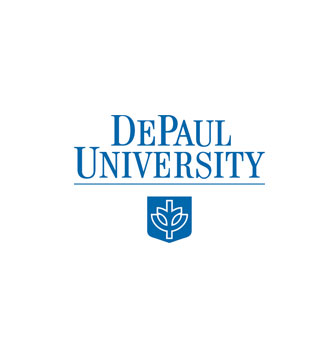 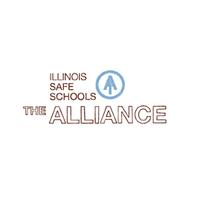 Facilitators:
Melissa Ockerman, Ph.D
Assistant Professor, Counseling Program
DePaul University

Sarah Schriber, J.D.
Policy Director
Illinois Safe Schools Alliance
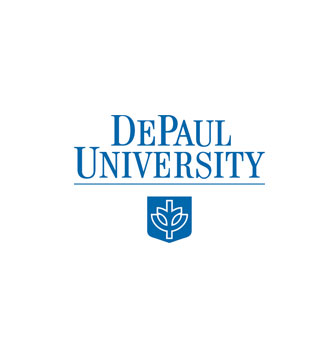 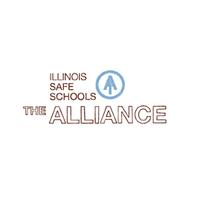 Training Objectives:
To provide Directors of School Counselors/Student Services with a framework for understanding sexual orientation and gender identity issues within a school context

To help participants develop counseling strategies for LGBTQ students, and students impacted by anti-LGBTQ bullying

To support participants in creating safer school communities through education, collaboration, and development of resources
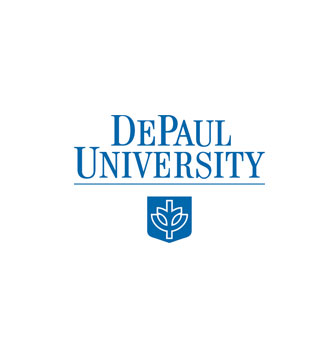 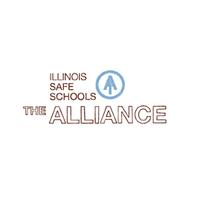 Fact or Fiction:
LGBT youth who experience violence and harassment are three times less likely to report that they plan on attending post-secondary education than a national sample

FACT
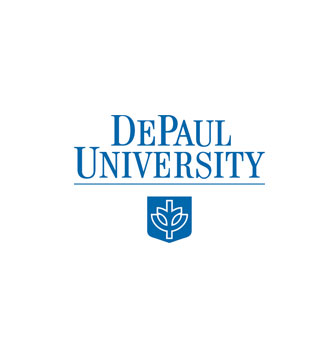 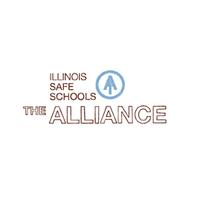 Fact or Fiction:
For every one (1) gay, lesbian, bisexual or transgender student who reports being bullied or harassed, four (4) straight students report being harassed or bullied for being perceived as gay or lesbian

FACT




National Mental Health Association, 2002
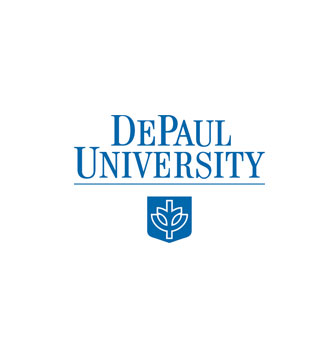 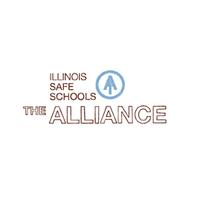 Fact or Fiction:
33% of LGBT students report that they feel unsafe in their schools because of their sexual orientation 


FICTION
61.1%






GLSEN, 2009
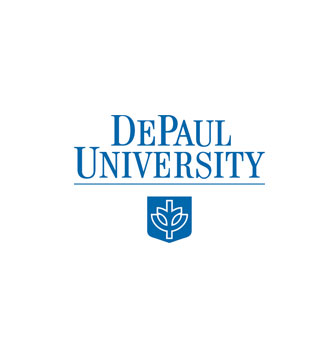 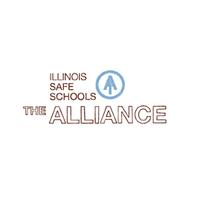 Fact or Fiction:
Lesbian, gay, or bisexual students are nearly four times more likely than their non-gay peers (15% vs. 4%) to be a in a physical fight that requires medical attention

FACT
1The Centers for Disease Control and the Chicago Public Schools Youth Risk Behavior Survey, 2003
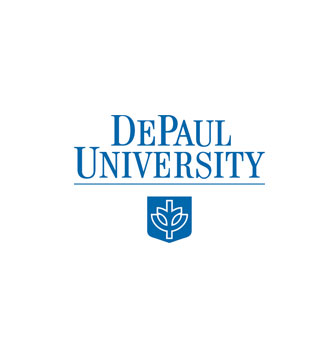 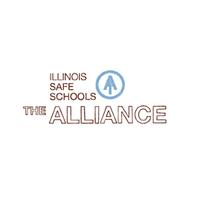 Fact or Fiction:
Compared to their heterosexual peers, LGBTQ youth are 3 times more likely to have attempted suicide in the past year.

FICTION
4 TIMES
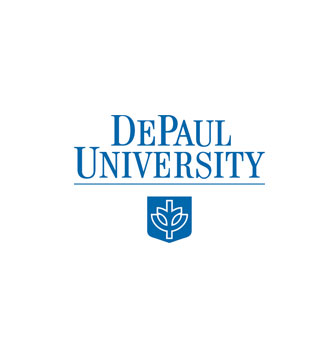 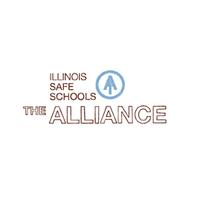 Fact or Fiction:
Students report hearing anti-gay slurs 15 times each day




FICTION
25 times  






GLSEN, 2009
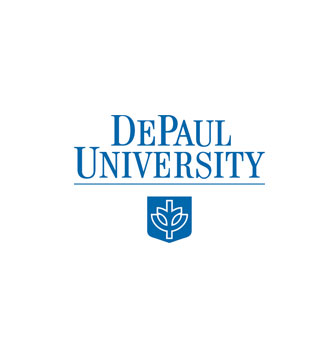 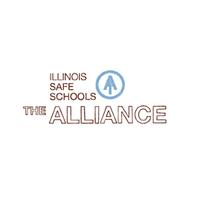 Fact or Fiction:
In a recent evaluation study of the Massachusetts’ Safe Schools Program, having a GSA (Gay Straight Alliance) was  found to be the #1 single factor related to students’ perceiving their school to be safe for lesbian, gay, bisexual and transgender students.

FACT
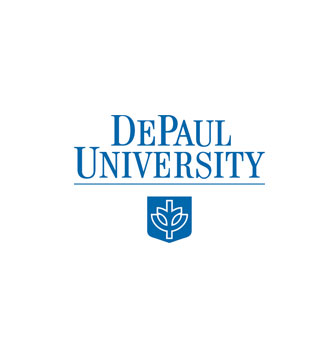 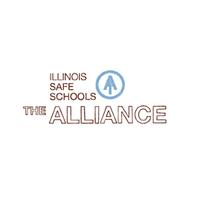 Universal Values in Public Schools
Every student deserves to feel safe and included in his/her school.
Every family deserves to feel respected by and included in its school community.
All school employees deserve to feel safe and respected in their work environment.
Schools have an obligation to provide a safe, respectful and inclusive environment for all staff, learners and their families.
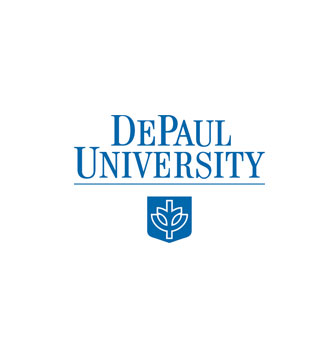 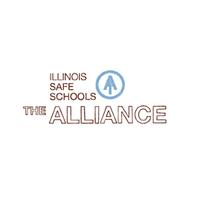 Terminology
A brief introduction to concepts and terms used to discuss sexual orientation and gender identity

Definitions of specific terms are often subjective

“Golden Rule” is to allow everyone to self-identify
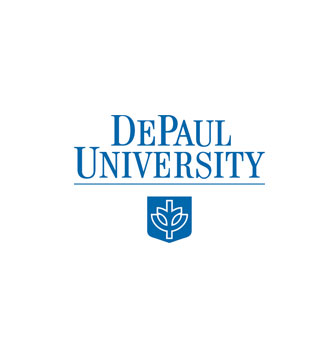 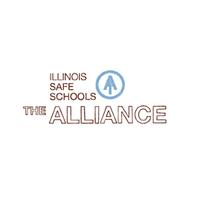 Sexuality & Sexual Identity in Adolescence
Sexual Orientation
Who you are attracted to sexually, emotionally, romantically, and/or intellectually 
Attaining a sexual orientation identity is a key developmental task of adolescence
Not uncommon for middle school students to question and try to understand their attractions
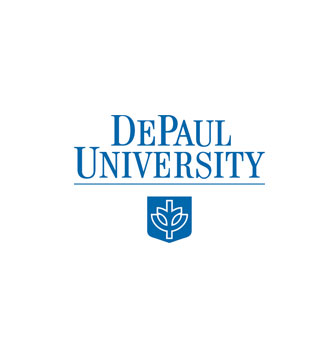 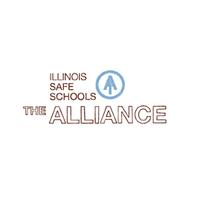 Gender & Gender Identity
Gender Identity
A person’s sense or experience of belonging to a particular gender category of man (boy), woman (girl), all of the above, some of the above, or none of the above
	-Most kids develop a gender identity between 	the ages of 3 and 5
	-Gender identity in the form of gender roles 	becomes important again with the onset of 	puberty
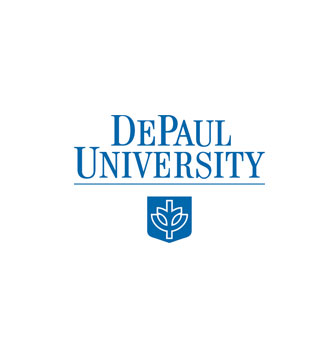 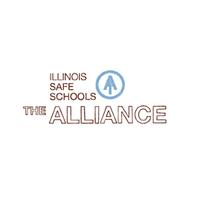 Terminology
Lesbian: a woman who is attracted to some other women emotionally, physically, spiritually, etc.

Gay: a man who is attracted to some other men emotionally, physically, spiritually, etc.

Bisexual: a person for whom gender is not the first criteria in being attracted to someone emotionally, physically, spiritually, etc.

Transgender: an umbrella term for people whose gender identity or expression does not match the cultural “norm” for their sex
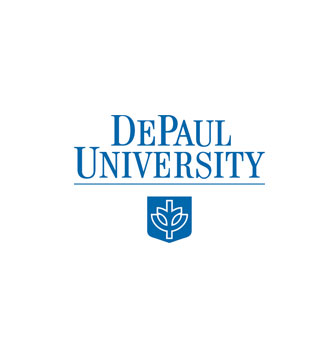 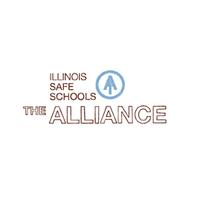 Terminology
Queer: currently used as an all-encompassing label for any person who believes that their gender identity/sexual orientation is not reflected by the standard model of straight or LGBT. 

Questioning: used to refer to those questioning what their sexual orientation/gender identity is

Heterosexual/Straight: feeling emotional, physical, spiritual attraction to some members of the opposite sex
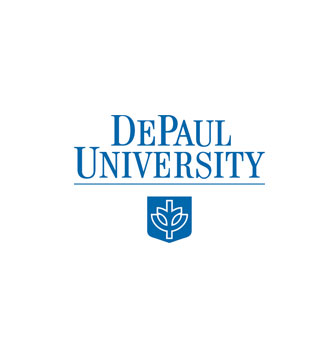 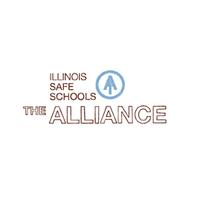 Terminology
Homophobia: An aversion to gay, lesbian and bisexual people and behavior or an act based on this aversion 

Heterosexism: An ideological system that denies, denigrates, and stigmatizes any non-heterosexual form of behavior, identity, relationship, or community
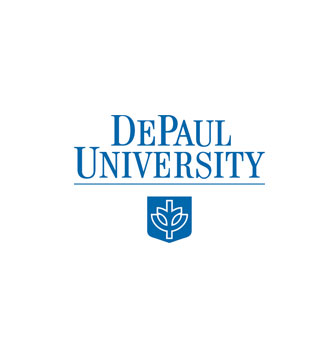 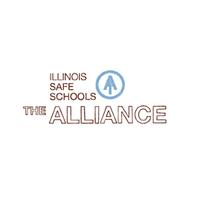 Sexual Identity Development(Cass’ Model)
Identity Confusion
Identity Comparison
Identity Tolerance
Identity Acceptance
Identity Pride
Identity Synthesis
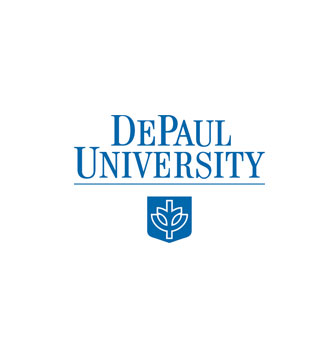 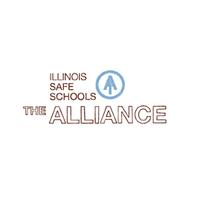 Law  & Policies
No Child Left Behind Act of 2001
Along with tests and highly qualified teachers, the NCLB aims to
prevent violence and promote school safety so that
“students and school personnel are free
from violent and disruptive acts,
including sexual harassment and abuse,
and victimization associated with prejudice and intolerance
. . . 
through the creation and maintenance of a school environment that () fosters individual responsibility and respect for the rights of others.”
 
NCLB, 20 U.S.C. § 7161
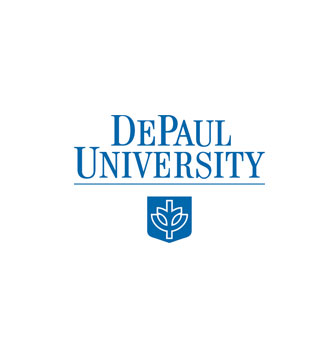 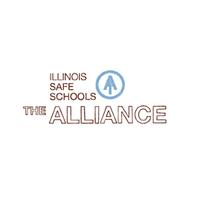 Law  & Policies
Equal Protection and the Legal Responsibilityto Address Bullying and Harassment
In 1995, in Nabozny v. Podlesny, the Seventh Circuit ruled that school districts must treat the bullying of LGBT students with the same level of concern as the bullying of other students.

In 2007, in L.W. v. Toms River Regional Schools, the New Jersey Supreme Court ruled that students are entitled to as much protection from anti-gay discrimination and harassment as their adult counterparts in the workplace. 

Sources: 
The Youth at Risk Project, ACLU of Illinois
The Midwest Regional Office of the Lambda Legal Defense and Education Fund
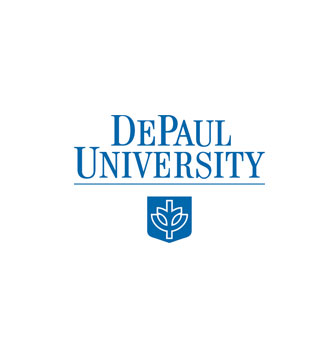 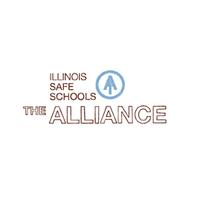 Law  & Policies
The First Amendment and theLegal Responsibility to Permit Free Expression
In 2001, in Doe v. Yunits, a Massachusetts court ruled that a middle school may not discipline a transgender student for expressing her gender identity even if that expression does not conform with her biological sex.

In 2002, a landmark settlement in Henkle v. Gregory sent the message that students have right to be out at school without fearing unaddressed retaliation.

In 2005, in Nguon v. Wolf, a federal district judge rejected the school district’s argument that it was within its rights when it outed a student to her parents.

Sources: 
The Youth at Risk Project, ACLU of Illinois
The Midwest Regional Office of the Lambda Legal Defense and Education Fund
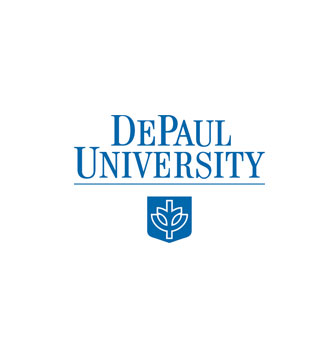 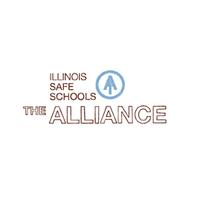 Law  & Policies
Anti-Discrimination and Anti-Bullying Policies at the School District Level
“Best practices” include:
Policies that enumerate all forms of prohibited conduct, including discrimination and bullying on the basis of sexual orientation or gender identity/expression and clear procedures for making complaints
Professional development for faculty and staff
Institutional support for student groups that promote acceptance and understanding of sexual orientation and gender identity/expression 
Source: 
The Youth at Risk Project, ACLU of Illinois
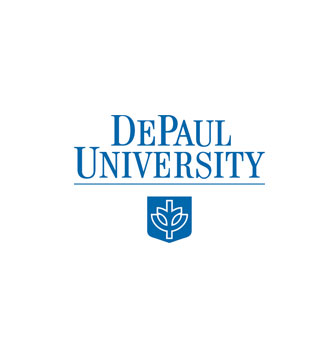 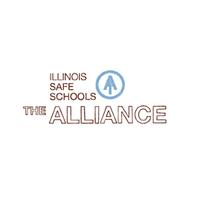 Law  & Policies
African-American students are more frequently suspended because of subjective disciplinary actions and are more likely to be disciplined more severely for minor misconduct (APA, 2008; Christle, Jolivette, & Nelson, 2005; Skiba & Sprague, 2008; Skiba et al., 2000)

Nonheterosexual youth suffer disproportionate educational and criminal-justice punishments that are not explained by greater engagement in illegal or transgressive behaviors (American Journal of Pediatrics, 2012).
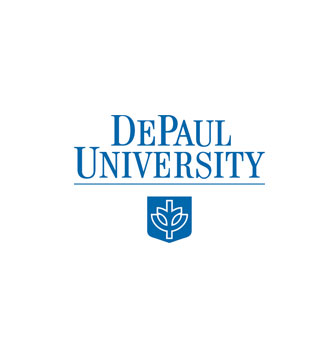 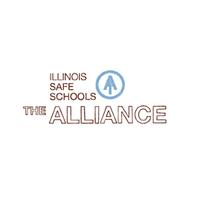 Law  & Policies
Punitive behavior management methods are ineffective at reducing misconduct and may cause harm to students (Cameron, 2006).  

Higher rates of suspension are related to higher rates of future anti-social behavior and involvement in the juvenile justice system (APA, 2008).
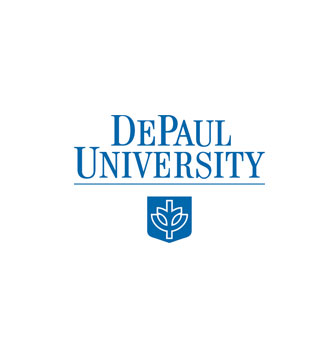 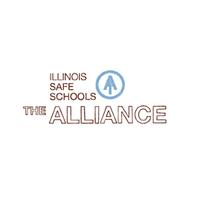 Counselor Strategies
“The greatest danger exists for LGB youth when  a counselor is unaware of his or her own personal prejudices” (Owens, p. 10)

It’s our professional identity: The professional school counselor is a student advocate, leader, collaborator and change agent

IT”S A STATE LAW!:  http://www.glsen.org/cgi-bin/iowa/all/library/record/2344.html?state=media

We help most by listening &  by providing accurate information.

Educate yourself on your own feelings & biases

Confront personal struggles with sexuality through your own personal counseling

Help  Isolation among LGBTQ youth

 Create classroom guidance lessons (see handout) aimed at increasing positive interactions and acceptance


Dispel stereotypes, express offense at inappropriate humor (see handout)
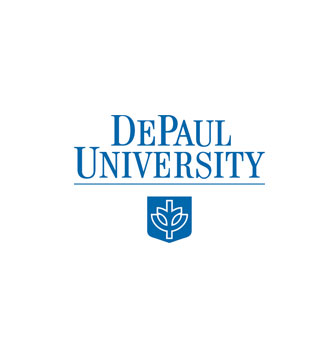 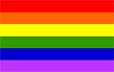 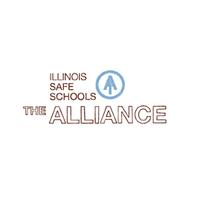 [Speaker Notes: Current research indicates that youth are coming-out at younger ages (10-13).
Senate Bill 3266/The Prevent School Violence Illinois Act -The measure covers bullying specifically targeted at students because of their sexual orientation or gender identity, among other categories
Avoid phrases like, “I knew it,” “Are you sure?,” and “This is just a phase…”]
Counselor Strategies
Advocate for and provide staff training (GLSEN)
Read and/or watch novels/movies with gay themes. 
Practice using inclusive language until it is automatic.
Know the LAW (see Primer)
With intention, place gay symbols in your office.
Talk candidly with LGBTQ  people.
Attend the Summer Institute 
Attend the School Counselors’ Empowering LGBTQ youth national conference! (San Diego, CA)
http://www.cescal.org/lgbtqi2012/index.cfm
Be an Advisor/Advocate for a GSA at your school
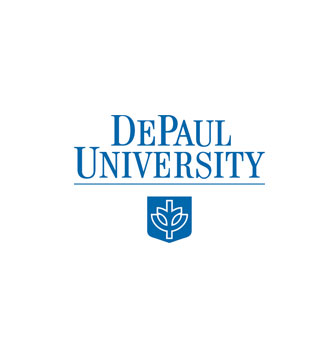 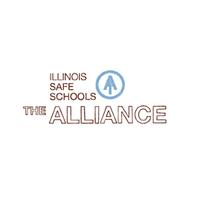 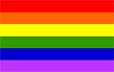 [Speaker Notes: It’s Elementary
Practice saying to your neighbor what your plans are for the weekend without using any gender specific pronouns]
Why Have GSAs?
Students in schools with GSAs or other supportive clubs reported that teachers and other school staff intervened more often when homophobic remarks were made than students in schools without such clubs1
Students in schools with GSAs reported hearing fewer homophobic remarks, and less victimization because of sexual orientation and gender expression2
Students in schools with GSAs reported less absenteeism because of safety concerns and a greater sense of belonging to the school community2
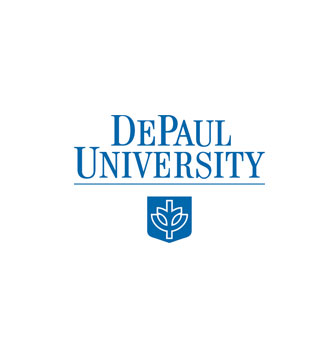 1 GLSEN, 2006, From Teasing to Torment: A Report on School Climate in Illinois
2 GLSEN, 2009, National School Climate Survey
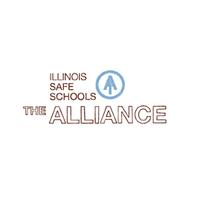 What are GSAs?
A GSA is a student group that brings together LGBTQ and Ally youth to provide support, start a dialogue, and work to make the school safer for LGBTQ youth

Healthy GSAs should:
Have a name and identity recognizable to the school community
Have goals and a plan to reach them
Have a structure for leadership, and a plan to develop leadership skills within the group
Be student led
Have strong adult support
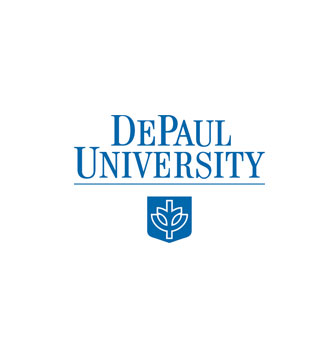 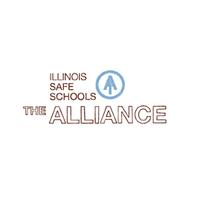 How do I start a GSA?
GSAs must be started by youth.  However, many youth may not know what a GSA is, that they have the right to start one, or how to start one.
Put a poster up on your wall that says, “Want to start a Gay-Straight Alliance?  Talk to me” or “Did you know that you have the right to start a Gay Straight Alliance?” 
Leave flyers in your office about what a GSA is, with your contact information or office number for students with questions
Talk to your administration and fellow teachers about the importance of GSAs
Find out the school rules for starting a non-curricular group/club.  Follow them to a T
Get resources and technical assistance from the Alliance about creating a structure, setting a mission/vision, planning for goals, messaging and identity development, and more
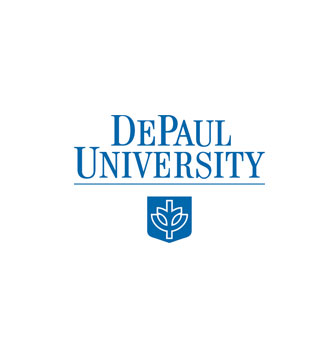 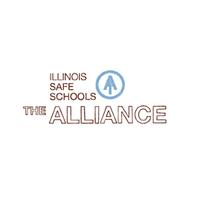 Local Resources (Chicago Area)
Illinois Safe Schools Alliance: www.illinoissafeschools.org
About Face Youth Theatre: www.aboutfacetheatre.com
Center on Halsted:
 www.centeronhalsted.org
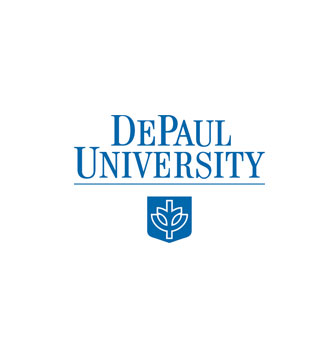 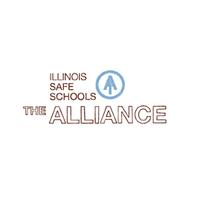 National Resources/ Family & Educator
Safe Schools Coalition: www.safeschoolscoalition.org
Lambda Legal: www.lambdalegal.org
Trans Youth Family Allies: www.imatyfa.org
Youth Resource
http://www.amplifyyourvoice.org/youthresource
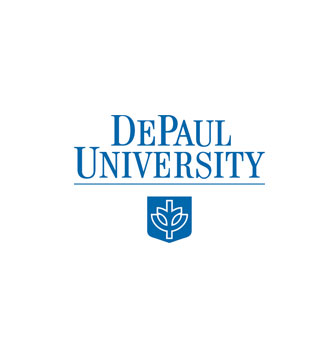 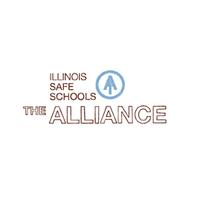 Family & Educator Resources
GLSEN (Gay, Lesbian and Straight Education Network) National: 
www.glsen.org

Parents, family, & friends of lesbians and gays  	 www.pflag.org

Children of Lesbians & Gays Everywhere 	           www.colage.org 

 Family Pride Coalition			 
www.familypride.org
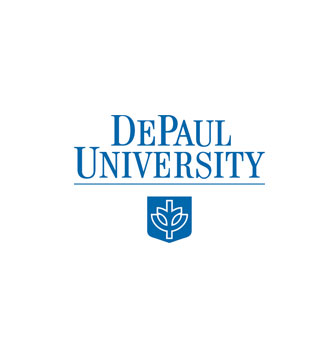 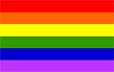 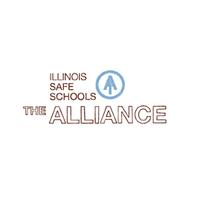 Resources in Your Packet
Alliance Fact Sheet
Annotated Primer (Law)
Harassment in the Hallway
Words that Rip & Words that
  Repair
Welcoming Classroom Lesson
Creating Classroom Agreements
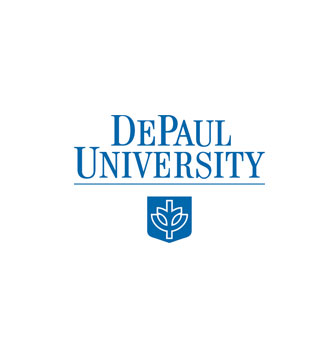 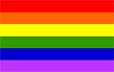 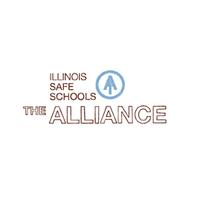 Time for Action!
Action Planning
Use the Worksheet in Your Packet
Complete Individually
Pair & Share
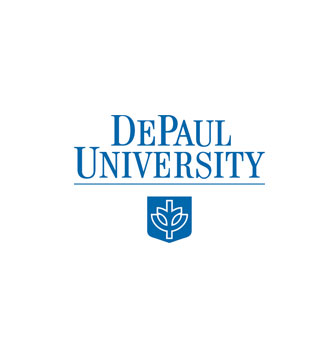 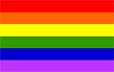 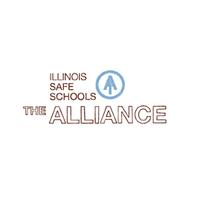 Questions & Comments
Melissa Ockerman, Ph.D
Assistant Professor, Counseling Program
DePaul University
mockerma@depaul.edu

Sarah Schriber, J.D.
Policy Director
Illinois Safe Schools Alliance
sarah@illinoissafeschools.org
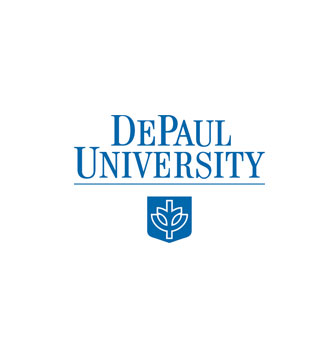 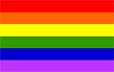 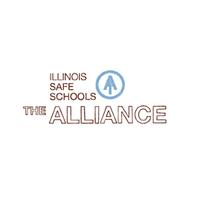